Μεθοδολογία Κοινωνικής Εργασίας με Ομάδες
Δήμητρα Γιάννου, Phd, Mphil, BA
Κοινωνική Λειτουργός
Τι είναι Κοινωνική Εργασία με Ομάδες;
Η Κοινωνική Εργασία με Ομάδες (ΚΕΟ) είναι μια μέθοδος εφαρμογής της Κοινωνικής Εργασίας η οποία εστιάζει στο να βοηθήσει τα μέλη της ομάδας να αναπτύξουν την λειτουργικότητα τους, την σύνδεση μεταξύ τους, το επίπεδο της στήριξης που έχουν μεταξύ τους και τις ικανότητες τους να ανταπεξέρχονται στις δυσκολίες (coping skills), να αναπτύξουν δεξιότητες και την ικανότητα τους να μοιράζονται γνώσεις με τα υπόλοιπα μέλη, κίνητρο και ικανότητα για δράσεις στην κοινότητα. Παρόλο που πολλοί από αυτούς τους στόχους επιτυγχάνονται και μέσα από την κοινωνική εργασία με άτομο ή την ψυχοθεραπεία, αυτό που κάνει ξεχωριστή την ΚΕΟ είναι ότι επιδιώκει αυτούς τους στόχους θέτοντας σε λειτουργία και εστιάζοντας στην ανάπτυξη της αλληλοβοήθειας. Αυτό προϋποθέτει επαγγελματίες που είναι εκπαιδευμένοι σε μια εντελώς ξεχωριστή φιλοσοφία όπου, μεταξύ άλλων, αναγνωρίζει ότι η ισχύς (θεραπευτική ισχύς ή ισχύς αλλαγής) βρίσκεται στην ομάδα και όχι μόνο στον/στην «ειδικό». Αυτό δεν σημαίνει ότι οι ΚΛ που δουλεύουν με ομάδες δεν πρέπει να έχουν τεχνογνωσία. Σημαίνει όμως ότι θα πρέπει να αναπτύσσουν δεξιότητες ούτως ώστε να δημιουργούν συνθήκες για την ανάπτυξη αλληλοβοήθειας μεταξύ των μελών, δηλαδή της ικανότητας τους να υποστηρίζει ο ένας των άλλον, να θεραπεύει ο ένας τον άλλον συμμετέχοντας με αυτόν τον τρόπο στην προσωπική και ομαδική διεργασία. Σε αντίθεση με την κοινωνική εργασία με άτομο που βλέπει ως εξυπηρετούμενο/η το ίδιο το άτομο, για την ΚΕΟ η ομάδα είναι η εξυπηρετούμενη και έτσι πρέπει να αντιμετωπίζεται ως «ένα». Αυτό προϋποθέτει λοιπόν ιδιαίτερη τεχνογνωσία και δεξιότητες έτσι ώστε τα μέλη να συνδέονται ως ομάδα σε κάθε θέμα που φέρνει το κάθε μέλος και που αφορά εν τέλει όλη την ομάδα. 
Η ΚΕΟ γενικότερα είναι μια από τις μεθόδους της ΚΕ που θέτει σε εφαρμογή τις θεμελιώδεις αρχές και αξίες που βρίσκονται στον πυρήνα της όπως η σπουδαιότητα των σχέσεων, η κοινωνική αλληλεγγύη, η κοινωνική συνοχή, η κοινωνική δράση, η επίλυση συγκρούσεων και η ενδυνάμωση. Επίσης, η ΚΕΟ μπορεί να θέτει θεραπευτικούς στόχους ίδιους με αυτούς που θέτουν οι συμβουλευτικές και ψυχοθεραπευτικές ομάδες, αλλά πρόκειται για ένα πολύ ευρύτερο πεδίο- ομπρέλα που μπορεί να περιλαμβάνει ομάδες με άλλους -μη «κλινικούς» σκοπούς. Τέτοιες ομάδες μπορεί να είναι : ομάδες εργασίας στις οργανώσεις/υπηρεσίες, ομάδες έργου, ομάδες δράσης στη κοινότητα, ομάδες αυτοβοήθειας/συνηγορίας, ομάδες εποπτείας, εκπαιδευτικές ομάδες και οποιαδήποτε άλλη ομάδα μπορεί να δημιουργηθεί σε ένα συγκεκριμένο πλαίσιο- περιβάλλον. Παρά το εύρος δυνατοτήτων εφαρμογής της, δυστυχώς η ΚΕΟ ως μέθοδος ΚΕ δεν έχει ιδιαίτερα αναπτυχθεί στην καθημερινή πρακτική των επαγγελματιών.
ΚΟΙΝΩΝΙΚΗ ΕΡΓΑΣΙΑ ΜΕ ΟΜΑΔΕΣ
Ομάδες με (ψυχο)θεραπευτικούς σκοπούς
Ομάδες δράσης στην κοινότητα
Ομάδες εποπτείας
Ομάδες αυτοσυνηγορίας/ αυτοβοήθειας
Ομάδες ψυχοεκπαίδευσης
Ομάδες πρόληψης
Τα δύο θεμελιώδη στοιχεία που διαφοροποιούν την ΚΕΟ από όλες τις υπόλοιπες μεθόδους της Κοινωνικής Εργασίας
Η έννοια της αλληλοβοήθειας. Αλληλοβοήθεια είναι  η ικανότητα των μελών της ομάδας να υποστηρίζει και να θεραπεύει ο ένας τον άλλον συμμετέχοντας στην θεραπευτική διεργασία ο ένας του άλλου. Η έννοια της αλληλοβοήθειας βασίζεται στην φιλοσοφική αρχή ότι όλα τα μέλη της ομάδας έχουν την δυνατότητα να προκαλέσουν αλλαγή στον εαυτό τους ή στους άλλους. Με αυτήν την έννοια, η (θεραπευτική) ισχύς μέσα στην ομάδα βρίσκεται στην ίδια την ομάδα και όχι μόνο στον/στην ΚΛ. Όλα τα μέλη μέσα σε μια ομάδα είναι θεραπευτές με έναν τρόπο και θα πρέπει να τους φερόμαστε σαν να έχουν την ίδια ή παρόμοια θεραπευτική δύναμη ή ισχύ. Ο ρόλος μας σαν επαγγελματίες είναι να δημιουργήσουμε συστήματα, δομές και πρακτικές μέσα στην ομάδα που να καλλιεργούν και να φέρνουν στο επίκεντρο την αλληλοβοήθεια σε όλα τα στάδια της.
Η αντιμετώπιση της ομάδας ως «όλον». Σε αντίθεση με την Κοινωνική Εργασία με Άτομο όπου ο/η εξυπηρετούμενος/η μας είναι το «Άτομο», όταν δουλεύουμε με ομάδα, ο/η εξυπηρετούμενος/η μας είναι η ομάδα την οποία θα πρέπει να αντιμετωπίζουμε ως «ένα» και ως «όλον». Αυτό προϋποθέτει την ικανότητα/δεξιότητα μας να συνδέουμε όλα τα μέλη της ομάδας μαζί σε κάτι που φέρνει ένα άτομο αντί να κάνουμε «ατομική θεραπεία» με κοινό τα υπόλοιπα μέλη της ομάδας.
Η ιστορία της Κοινωνικής Εργασίας με Ομάδες
Ιστορικά, η  ΚΕΟ προέρχεται από το κίνημα κοινωνικής αποκατάστασης (settlement movement) που αναπτύχθηκε στην Αμερική αλλά και από την εργασία με νέους/νέες με βάση τις αρχές του Χριστιανισμού. Ως συγκεκριμένη μέθοδος της ΚΕ η ΚΕΟ παρουσιάστηκε στο πρώτο τέταρτο του 20ου αιώνα στην Αμερική ως απάντηση στην επιχειρούμενη διχοτόμηση της Κοινωνικής Εργασίας και συγκεκριμένα μεταξύ της ΚΕ με Άτομα και της ΚΕ με Κοινότητα/πολιτική δράση. Ακολουθώντας την γενικότερη τάση στην Κοινωνική Εργασία στην οποία τελικά κυριάρχησε ο θεραπευτικός χαρακτήρας, από το 1950 και μετά η ΚΕΟ απέκτησε περισσότερο θεραπευτικό χαρακτήρα, με το έργο του ψυχαναλυτή Wilfred Bion (1961) να ασκεί ιδιαίτερη επιρροή. Ωστόσο, σημαντική επιρροή στην ΚΕΟ είχε και το έργο των Mullender, Ward και Fleming (2013), που ανέδειξαν ένα δημοκρατικό και ενδυναμωτικό μοντέλο για την επίτευξη τόσο της ατομικής όσο και της κοινωνικής αλλαγής (Payne, 2021). 
Όμως γενικότερα η ΚΕΟ παρέμεινε περιθωριοποιημένη μέθοδος μέσα στο επάγγελμα και στην εκπαίδευση της ΚΕ. Αυτό έχει να κάνει με το γεγονός ότι όσο η ΚΕ συνέχιζε να επαγγελματοποιείται και να ιατρικοποιείται (medicalization) εστίαζε όλο και περισσότερο στην ψυχοπαθολογία του ατόμου και στα ενδοψυχικά αίτια της ανθρώπινης δυστυχίας παρά στην αναζήτηση των κοινωνικών- δομικών αιτιών που διαμορφώνουν την δυστυχία των ανθρώπων. Έτσι, η ΚΕ αλλά και η ΚΕΟ εστίαζαν στην φροντίδα της ψυχικής υγείας σε ένα ατομικό ψυχοθεραπευτικό περιβάλλον, αντί στη συλλογική δράση για την κοινωνική αλλαγή.
Τα εμπόδια στην ανάπτυξη της Κοινωνικής Εργασίας με Ομάδες (1/3)
Η επιρροή της ψυχανάλυσης στην Κοινωνική Εργασία. Επειδή η ΚΕ είχε τις ρίζες της στη θρησκεία, τη φιλανθρωπία και τον εθελοντισμό, η ευρύτερη κοινωνία δύσκολα αναγνώριζε τους Κοινωνικούς Λειτουργούς ως επαγγελματίες. Έτσι, κατά την δεκαετία του 1930 η ΚΕ επιχείρησε να αναπτύξει το επαγγελματικό της στάτους στο πεδίο της ψυχικής υγείας και το κατάφερε αυτό υιοθετώντας την ψυχαναλυτική θεωρία που εκείνη την εποχή άκμαζε. Η ψυχαναλυτική θεωρία έδωσε στάτους και επικύρωσε την ΚΕ ως επάγγελμα. Όμως αυτό οδήγησε και τους ΚΛ να εστιάσουν στα ενδοψυχικά αίτια της δυστυχίας των ανθρώπων που ήταν σε μεγαλύτερη συμφωνία και με το ιατροκεντρικό μοντέλο της ψυχικής υγείας. Αυτή η στροφή έκανε την ΚΕ να απομακρυνθεί από την αρχική θεμελιώδη φιλοσοφική αρχή της όπου έβλεπε το άτομο στο περιβάλλον που δρα «person-in -environment» και στην οικολογική προσέγγιση όσον αφορά την κατανόηση της ανθρώπινης δυστυχίας και δυσκολιών. Η υιοθέτηση της ψυχαναλυτικής θεωρίας ήταν καθοριστική για το μέλλον της ΚΕ και την σταδιακή απομάκρυνση από άλλες δομικές και αντικαταπιεστικές θεωρίες.
Τα εμπόδια στην ανάπτυξη της Κοινωνικής Εργασίας με Ομάδες (2/3)
Η ιατρικοποίηση της Κοινωνικής Εργασίας. Η Κοινωνική Εργασία μαζί με την προσπάθειά της να αποκτήσει επαγγελματικό στάτους, επηρεάστηκε καθοριστικά από την ιατρικοποίηση των ανθρώπινων δυσκολιών και συνθηκών ζωής. Η ιατρικοποίηση (medicalization) είναι ένας όρος που περιγράφει τον τρόπο με τον οποίο μη ιατρικά προβλήματα που αντιμετωπίζει ο άνθρωπος τελικά ιατρικοποιούνται χρησιμοποιώντας ιατρική γλώσσα και όρους για να τα περιγράψουμε, υιοθετείται ένα ιατρικό πλαίσιο κατανόησης του προβλήματος κάτι που συνήθως οδηγεί σε μια ιατρικού τύπου παρέμβασης με σκοπό την «θεραπεία».  Η ιατρικοποίηση βλέπει την πηγή του προβλήματος να βρίσκεται στο ίδιο το άτομο αντί στο κοινωνικό του περιβάλλον, και έτσι η ιατρικοποίηση οδηγεί σε παρεμβάσεις στο ίδιο το άτομο αντί σε συλλογικές ή κοινωνικές λύσεις. Αντί να ψάχνουμε τα κοινωνικά αίτια στα προβλήματα που αντιμετωπίζουν τα άτομα, η ιατρικοποίηση εστιάζει στον τρόπο που τα άτομα εκδηλώνουν τις κοινωνικές παθογένειες- και αυτή την διαδικασία την ονομάζει «εξατομίκευση των κοινωνικών προβλημάτων».
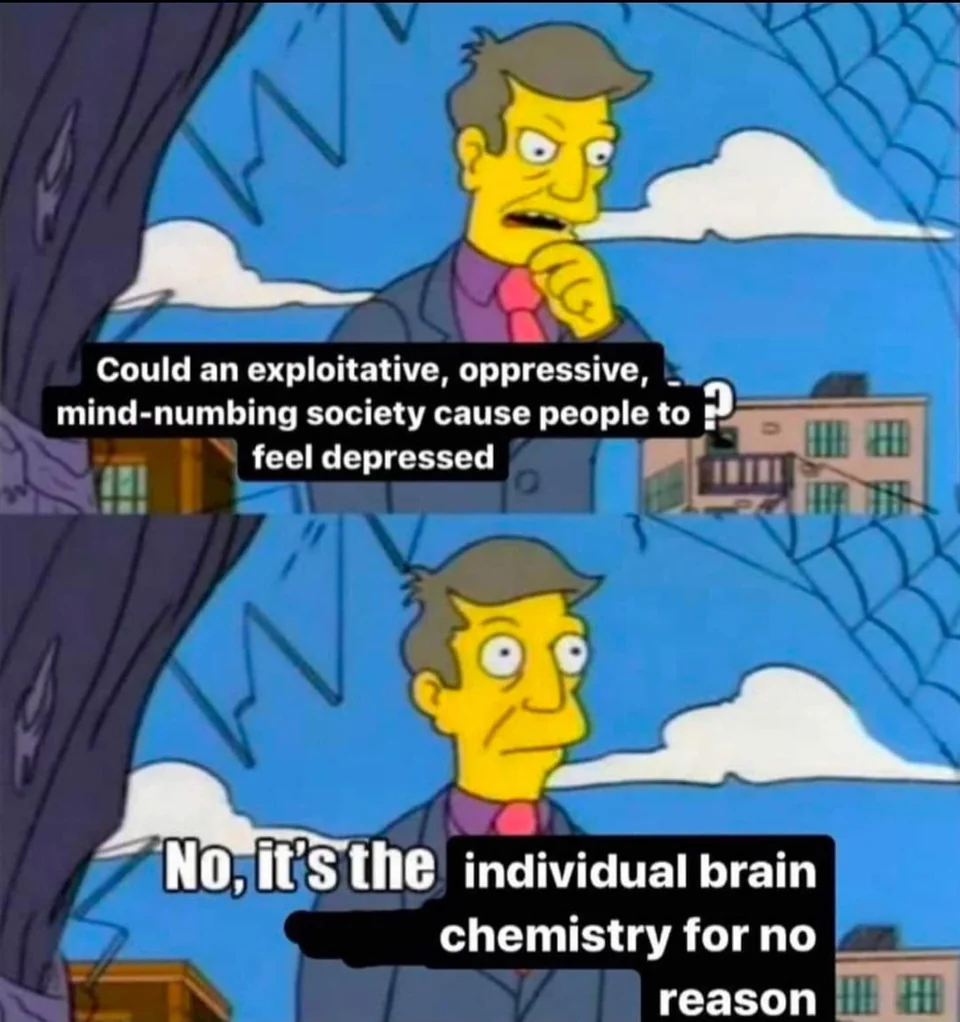 Τα εμπόδια στην ανάπτυξη της Κοινωνικής Εργασίας με Ομάδες (3/3)
Η φιλοσοφία και οι αξίες της ΚΕΟ είναι αντίθετες από τις πιο δημοφιλείς κοινωνικοπολιτικές αξίες- νόρμες των σύγχρονων δυτικών κοινωνιών όπως ο ατομικισμός, ο ανταγωνισμός και ο απολυταρχισμός.
Οι αρχές και οι αξίες της Κοινωνικής Εργασίας με Ομάδες (1/4)
Αξιοπρέπεια και η εγγενής αξία του κάθε ανθρώπου. Η αποδοχή αυτών των αρχών σημαίνει ότι η κοινωνία θα πρέπει να λειτουργεί με έναν τρόπο έτσι ώστε όλοι οι άνθρωποι να γίνονται αποδεκτοί όπως είναι και να αναγνωρίζονται τα ιδιαίτερα δυναμικά τους. Θα πρέπει να αντιμετωπίζονται με σεβασμό, ανεξάρτητα από τις ομοιότητες ή διαφορές που έχουν με άλλα άτομα ή κοινωνικές ομάδες. Θα πρέπει να έχουν την ελευθερία να εκφράζονται χωρίς να φοβούνται ότι θα τιμωρηθούν με κάποιον τρόπο ή θα υποστούν αρνητικές συνέπειες. Θα πρέπει να έχουν το δικαίωμα στην ιδιωτικότητα, με τις πληροφορίες που αφορούν το πρόσωπο τους να αντιμετωπίζονται με εχεμύθεια εκτός άμα έχει δοθεί συναίνεση από τα ίδια τα άτομα για το αντίθετο. 
 Κοινωνική Δικαιοσύνη. Σε μια δίκαιη κοινωνία όλοι/ες έχουν το δικαίωμα σε ελευθερίες και ίσες ευκαιρίες χωρίς διάκριση με βάση την εθνικότητα/εθνότητα, θρησκεία, τάξη, φύλο, σεξουαλικό προσανατολισμό, υγεία ή ικανότητες. Όλοι οι άνθρωποι θα πρέπει να έχουν πρόσβαση σε πηγές και πόρους που είναι σημαντικά για την κάλυψη των βασικών τους αναγκών. Έχουν το δικαίωμα στον αυτοπροσδιορισμό, δηλαδή στο να παίρνουν οι ίδιοι τις αποφάσεις για θέματα που αφορούν το άτομο τους,  αλλά και να συμμετέχουν στις διαδικασίες που λαμβάνονται αποφάσεις στις ομάδες, στην οικογένεια ή σε οργανισμούς που ανήκουν ,ανάλογα με την προσωπική κουλτούρα του καθενός ,τη θέση που έχει και σε συνάρτηση με τα δικαιώματα των άλλων. Μια λεπτή ισορροπία υπάρχει μεταξύ ατομικής και κοινωνικής ευημερίας.
Οι αρχές και οι αξίες της Κοινωνικής Εργασίας με Ομάδες (2/4)
Αμοιβαία Ευθύνη. Η αξία της αμοιβαίας ευθύνης βασίζεται στην πεποίθηση ότι οι άνθρωποι είναι αλληλεξαρτώμενα όντα για την επιβίωση και την κάλυψη των αναγκών τους. Έχουν την ικανότητα να βοηθούν ο ένας τον άλλον. Η αλληλοβοήθεια είναι η διεργασία κατά την οποία οι αμοιβαίες σχέσεις μεταξύ των ανθρώπων χρησιμοποιούνται για να βοηθάει ο ένας τον άλλον. Καθώς οι άνθρωποι αλληλοεπιδρούν μεταξύ τους επηρεάζει ο ένας τον άλλον. Η αξία της αμοιβαίας ευθύνης είναι μια δημοκρατική έννοια. Κάθε μέλος της ομάδας συμβάλει αλλά και λαμβάνει. Η προσπάθεια που εστιάζει στην ανάπτυξη της ψυχοκοινωνικής λειτουργικότητας ξεπηδάει από το δίκτυο των διαπροσωπικών επιρροών που συμμετέχουν όλα τα μέλη. Ο/η κοινωνικός/η λειτουργός είναι μια σημαντική επιρροή, αλλά το ίδιο ισχύει και για όλα τα υπόλοιπα μέλη της ομάδας. Ο/η κοινωνικός/η λειτουργός είναι υπεύθυνος/η να βοηθήσει τα μέλη να αναπτύξουν πρότυπα επικοινωνίας και κανόνες συμπεριφοράς που ενθαρρύνουν την αλληλοβοήθεια. 
Η σπουδαιότητα των ανθρώπινων σχέσεων. Οι σχέσεις των ανθρώπων είναι καθοριστικές στη λειτουργία των ομάδων. Οι κοινωνικοί λειτουργοί έχουν ηθική δέσμευση στο να αναγνωρίζουν τον κεντρικό ρόλο των ανθρώπινων σχέσεων. Αυτό σημαίνει ότι προσπαθούν να εμπλέξουν τους ανθρώπους ως συνεργάτες στην διεργασία της βοήθειας προς τον άλλον, επιδιώκουν να ενδυναμώσουν τις σχέσεις των ανθρώπων σε μια στοχευμένη προσπάθεια του να προωθήσουν, αποκαταστήσουν, διατηρήσουν και αυξήσουν την ευημερία των ατόμων, των οικογενειών, των κοινωνικών ομάδων, των οργανισμών και των κοινοτήτων. Αυτό συμβαίνει στην δουλειά με ομάδες. Η Konopka (1992, p.109) τονίζει ότι «όλες οι ζωές είναι συνδεδεμένες με άλλες ζωές… στην καρδιά της κοινωνικής εργασίας με ομάδες είναι η ζωτικής σημασίας αλληλεξάρτηση των ανθρώπων». Οι κοινωνικοί λειτουργοί που δουλεύουν με ομάδες ταυτίζονται με την προσδοκία του Ryan «για έναν κόσμο που θα αποδημήσει την εξύψωση του ατόμου σαν κάτι που είναι αποσυνδεδεμένο, παντοδύναμο ον , και που θα υπάρχει η αποδοχή και αναγνώριση ότι τα ανθρώπινα επιτεύγματα είναι αποτέλεσμα της προσπάθειας πολλών ανθρώπων που δουλεύουν μαζί».
Οι αρχές και οι αξίες της Κοινωνικής Εργασίας με Ομάδες (3/4)
Πολυπολιτισμικότητα. Πρόκειται για μια κεντρική αξία της κοινωνικής εργασίας η οποία αναγνωρίζει ότι οι πολιτισμικές διαφορές και οι δυνατότητες που υπάρχουν από αυτές είναι απεριόριστες και έτσι έχει σημασία να σεβόμαστε και να γιορτάζουμε τις διαφορές των ανθρώπων. Έχει να κάνει με τον τρόπο που θεωρούμε ότι πρέπει να αντιμετωπίζεται και να γίνεται κατανοητός ο άνθρωπος. Οι κοινωνικοί λειτουργοί πρέπει να σέβονται την ποικιλομορφία των ανθρώπων και ταυτόχρονα να αναγνωρίζουν και τα κοινά που έχουν οι άνθρωποι. 
Ενδυνάμωση. Η ενδυνάμωση είναι ταυτόχρονα αξία και στόχος της κοινωνικής εργασίας. Πρόκειται για μια διεργασία κατά την οποία άτομα τα οποία ανήκουν σε στιγματισμένες κοινωνικές ομάδες όλη τους τη ζωή βοηθιούνται έτσι ώστε να αναπτύξουν και εξελίξουν τις δεξιότητες τους στο να αναγνωρίζουν τις δυνάμεις και τις συνθήκες που τους αποδυναμώνουν και να αναπτύξουν δράσεις για χειραφέτηση και αλλαγή. Οι ομάδες αποτελούν συστήματα μέσα από τα οποία οι άνθρωποι βρίσκουν ευκαιρίες έτσι ώστε να ενδυναμωθούν. Η δουλειά με ομάδες και κοινότητες δίνει περισσότερες ευκαιρίες για ενδυνάμωση σε σχέση με την δουλειά με άτομα. Και αυτό γιατί μέσα από τις ομάδες τα μέλη αποκτούν μια αίσθηση προσωπικής και διαπροσωπικής δύναμης από την εμπειρία της συλλογικότητας η οποία είναι από μόνη της ενδυναμωτική αλλά και ικανή να μειώσει την άνιση κατανομή ισχύος μεταξύ του/της κοινωνικού/ης λειτουργού και των εξυπηρετούμενων. Οι κοινωνικοί λειτουργοί έχουν ηθική δέσμευση στο να βοηθήσουν τους εξυπηρετούμενους τους στο να αποκτήσουν την ισχύ που δικαιούνται. 
Αυτοδιάθεση. Η αυτοδιάθεση είναι η ηθική δέσμευση των κοινωνικών λειτουργών που αναγνωρίζει το δικαίωμα και την ανάγκη των εξυπηρετούμενων να παίρνουν ελεύθερα τις δικές τους επιλογές ,αποφάσεις και να θέτουν τους στόχους τους. Ωστόσο, ο δεοντολογικός κώδικας δεν μας υποδεικνύει πώς αυτή η αρχή εφαρμόζεται στις ομάδες. Έτσι και αλλιώς πάντα υπάρχουν περιορισμοί στο δικαίωμα κάθε ατόμου να παίρνει αποφάσεις και δεν μπορεί να συμπεριφέρεται πάντα όπως επιθυμεί. Για παράδειγμα, κάποια άτομα μπορεί να μην έχουν καν την δυνατότητα να πουν ότι δεν θέλουν να συμμετέχουν σε μια ομάδα. Για παράδειγμα, η παρακολούθηση και συμμετοχή σε ομάδες στο σχολείο είναι υποχρεωτική. Με έναν τρόπο λοιπόν παραβιάζεται η αρχή της συναίνεσης. Αντίστοιχα σε μια κοινότητα ένας επαγγελματίας ή κάποιος που έχει κάποια ισχυρή θέση μπορεί να αποφασίσει ότι είναι απαραίτητη η δημιουργία ομάδων έτσι ώστε να βοηθηθούν τα άτομα. Αυτό σημαίνει ότι θα πρέπει να συζητηθεί ανοιχτά το ζήτημα της εξουσίας και της ισχύος για την επιβολή μιας τέτοιας απόφασης, καθώς επίσης και του δικαιώματος του κάθε ατόμου να επιλέξει αν θα συμμετέχει ή όχι σε μια ομάδα.
Οι αρχές και οι αξίες της Κοινωνικής Εργασίας με Ομάδες (4/4)
Εμπιστευτικότητα (απόρρητο) και ιδιωτικότητα. Η έννοια της εμπιστευτικότητας αναφέρεται στον βαθμό όπου οι άνθρωποι έχουν τον έλεγχο των πληροφοριών που αφορούν το πρόσωπο τους. Τα μέλη της ομάδας έχουν δικαίωμα στην εμπιστευτικότητα. Οι κοινωνικοί λειτουργοί έχουν δεοντολογική ευθύνη να επιδιώκουν συμφωνίες ανάμεσα στα μέλη σχετικά με το δικαίωμα του κάθε ατόμου στην εμπιστευτικότητα και στην υποχρέωση να διαφυλάττουν αυτό το δικαίωμα όλων με την στάση τους. Στην πράξη βέβαια η τήρηση αυτής της ηθικής αρχής είναι ιδιαίτερα σύνθετη ειδικά στις ομάδες. Οι ομάδες διαφοροποιούνται μεταξύ τους σύμφωνα με τους σκοπούς, τη δομή και την σύνθεση τους. Έτσι η ανάγκη για αυστηρά όρια στην εμπιστευτικότητα μπορεί να διαφέρει από ομάδα σε ομάδα. Για παράδειγμα, η εμπιστευτικότητα είναι σπάνια θέμα σε εκπαιδευτικού χαρακτήρα ομάδες που έχουν σταθερή δομή και πρόγραμμα. Όμως σε θεραπευτικές ομάδες η εμπιστευτικότητα είναι ιδιαίτερα σημαντική καθώς τα μέλη έχουν ευαίσθητα προβλήματα και υπάρχει η προσδοκία να αποκαλύψουν συναισθήματα, ιδέες και προσωπικές ιστορίες. Στις ομάδες η εμπιστευτικότητα δεν εξαρτάται από την συμπεριφορά του/της κοινωνικού/ης λειτουργού γιατί τα μέλη μοιράζονται πληροφορίες μεταξύ τους στα πλαίσια της ομάδας. Έτσι, ο/η κοινωνικός/η λειτουργός δεν μπορεί να εγγυηθεί ότι τα μέλη θα προστατεύσουν το απόρρητο της πληροφορίας των άλλων μελών. Ο σεβασμός στην ιδιωτικότητα και στο απόρρητο εξαρτάται από τον βαθμό στον οποίο η νόρμα της εμπιστευτικότητας έχει αναπτυχθεί μέσα στην ομάδα. Μια τέτοια νόρμα έχει σημασία να ξεκαθαρίζει την φύση, τον βαθμό και τα όρια της εμπιστευτικότητας. Τα μέλη θα πρέπει να αποφασίσουν τι είδους πληροφορίες θα κρατήσουν για τους εαυτούς τους και στα στενά πλαίσια της ομάδας και ποιες πληροφορίες μπορούν να μοιράζονται ανάμεσα σε φίλους και συγγενείς. 
Επαγγελματική δεξιότητα. Οι εξυπηρετούμενοι/ες έχουν το δικαίωμα στην επαγγελματική βοήθεια. Έχουν δηλαδή το δικαίωμα να προσδοκούν ότι οι υπηρεσίες που θα λάβουν θα πληρούν κάποια πρότυπα καλών πρακτικών και δεοντολογίας. Ο κανόνας εδώ είναι «κάνε μόνο αυτό που ξέρεις πώς να το κάνεις». Η απουσία επαγγελματικής δεξιότητας είναι ένα δεοντολογικό θέμα. Οι κοινωνικοί λειτουργοί έχουν δεοντολογική υποχρέωση να ασκούν πρακτική στο πεδίο που γνωρίζουν, να αναπτύσσουν και να εξελίσσουν την επαγγελματική τους δεξιότητα. Οι επαγγελματίες πρέπει να λογοδοτούν γι’αυτό που κάνουν, για τον τρόπο που το κάνουν και για τα αποτελέσματα της πρακτικής τους. Είναι οι κατεξοχήν υπεύθυνοι για την φύση και την ποιότητα των υπηρεσιών που προσφέρουν. Οι κοινωνικοί λειτουργοί συχνά έχουν την τάση να βασίζονται σε μοντέλα ομαδικής δουλειάς που έχουν αναπτυχθεί από άλλα επαγγελματικά πεδία που δεν σχετίζονται απαραίτητα με την κοινωνική εργασία. Σίγουρα, η γνώση γύρω από διάφορα μοντέλα δουλειάς μπορεί να γεννήσει καινούριες ιδέες και τεχνικές που ενδυναμώνουν την πρακτική μας, ωστόσο οι κοινωνικοί λειτουργοί δεν θα πρέπει να χάνουν τον προσανατολισμό τους όσον αφορά τους σκοπούς της κοινωνικής εργασίας.
Σημαντικά μοντέλα της Κοινωνικής Εργασίας με Ομάδες
Το μοντέλο της αλληλοβοήθειας 
Θεραπευτικές ομάδες 
Ομάδες αυτοβοήθειας/αυτοσυνηγορίας
Ομάδες κοινωνικής δράσης
Ομάδες πρόληψης
Ομάδες ψυχοεκπαίδευσης
Βιβλιογραφία
Adams, R., 2003. Social Work and Empowerment, Palgrave Macmillan. 
Garvin, C.D., Gutierrez, L.M., Galinsky, M.J., 2004. Handbook of Social Work with Groups, London: The Guilford Press. 
Giacomucci, S.2021. Social Work, Sociometry, and Psychodrama, USA: Springer. 
Payne, M., 2021. Κοινωνική Εργασία- Από τη θεωρία στην πράξη. Ένας απαραίτητος οδηγός. Τελώνη. Δ.Δ. (επιμ.), Αθήνα: Εκδόσεις Τόπος.